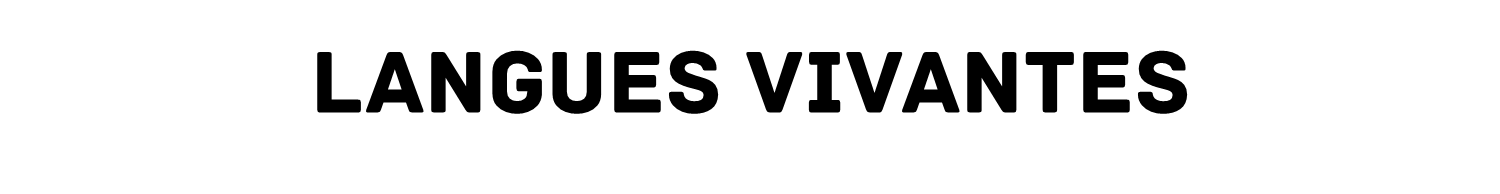 Programmes de tronc commun 
2nde, 1re & Terminale (générales et technologiques)
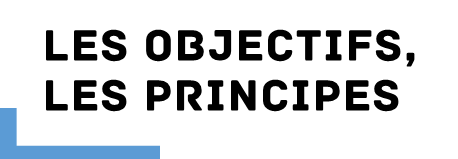 Des programmes qui s’inscrivent dans la continuité de la scolarité obligatoire et du socle commun de connaissances, de compétences et de culture.
Une approche plurilingue maintenue avec l’opportunité de choisir une 3e langue en classe de 2de et d’élargir ses horizons culturels et linguistiques. 
La réaffirmation des principes mis en œuvre dès 2006 en lien avec le cadre européen commun de référence pour les langues :
Un ancrage fort dans l’aire culturelle de la langue enseignée
Entraînement et évaluation des différentes activités langagières, en confortant la compétence orale et en travaillant la complémentarité avec l’écrit : en réception (écouter, visionner et comprendre – lire et comprendre), en production (parler – écrire), en interaction (interagir à l’oral – interagir à l’écrit)
Des parcours d’apprentissages fondés sur une démarche de projet et engageant les élèves dans la réalisation de productions concrètes.
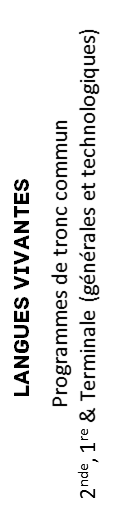 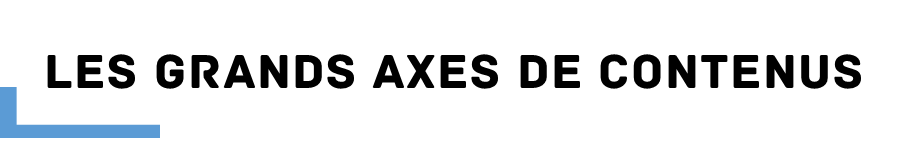 Les thématiques culturelles, « L’art de vivre ensemble » en classe de 2de, et « Gestes fondateurs et mondes en mouvement » au cycle terminal, restent communes à toutes les langues. Elles se déclinent en huit axes, étudiés dans chaque langue en fonction de ses spécificités, et permettent de croiser les regards et de développer une approche interculturelle. 
A l’articulation des activités langagières, une pratique par les élèves de la médiation (explicitation pour autrui) est mise en lumière et illustrée par des exemples concrets. Lexique, grammaire, phonologie, orthographe sont réaffirmés comme étant des outils utilisés en contexte, indispensables à l’expression autonome et progressivement complexifiée de l’élève.  
Les niveaux visés en fin de cycle terminal restent identiques pour la LVA (B2) et la LVB (B1) ; l’objectif à atteindre est B1 pour la LVC.
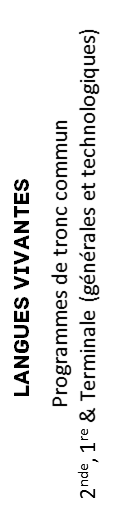 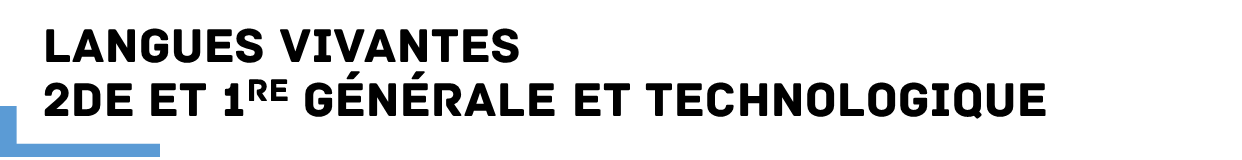 Le programme du cycle Terminal préconise l’étude d’une séquence commune à deux voire trois langues différentes. En déclinant une thématique dans deux ou trois langues-cultures, on enrichit le parcours de l’élève et sa capacité à appréhender un monde multiculturel. De manière générale, les LV contribuent à la formation citoyenne des élèves.
Une offre linguistique diversifiée (LVA – LVB – LVC) ainsi que le développement de l’enseignement en langue  (DNL, discipline non linguistique, et ETLV, enseignement technologique en langue vivante) participent à la valorisation et l’attractivité de l’établissement.
Le contact avec les LV, dans et hors la classe, ainsi que le développement des mobilités (individuelles, collectives et virtuelles) sont vivement encouragés.
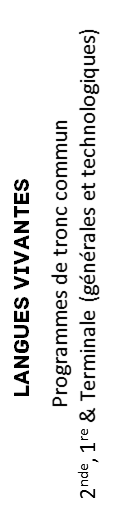